Община  ДРАГОМАН  - ВАЖНО СТРАТЕГИЧЕСКО ПОЛОЖЕНИЕ
Основни приоритети:
Подобряване на инфраструктурата
Адекватна и активна социална политика
Развитие на туризма във всичките му разнообразия и форми
Максимално усвояване на европейски средства по проекти
Приоритети в туризма:
ЕКОТУРИЗЪМ 
ПОКЛОНИЧЕСКИ / РЕЛИГИОЗЕН / ТУРИЗЪМ
ЕКОТУРИЗЪМ:
- Драгоманското блато – единственото в България с карстов произход; 

Обявено от м. февруари 2012 за 11-ти Рамсарски обект в България.
Драгоманското блато
Чепън планина
Велосъстезанието „Байк и Рън за Чепън“
-  Придобива вече международна популярност; 
- Всяка поредна година състезанието бележи все по-голям интерес: стартирало през 2012 г. с 60 състезатели, посрещнало над 290 участници през 2014 г. и над 400 през 2015 г., през 2016 г. на старта се наредиха над 700 бегачи и колоездачи.
Велосъстезанието се провежда  в две категории:
Първа старша категория - 42 км, +/-1200 м денивелация, изминаване на цялото трасе във формата на осморка;- Втора старша категория - 21.3 км, +/-660 м денивелация, изминаване на половината трасе – лявата част на осморката с начало и край – гр. Драгоман; 
 Новото предизвикателство,  включено в състезанието от 2014 година,  е планинско бягане на 21.3 км.
Рекорден брой участници в „Байк и Рън за Чепън“ - 2016
над  700 участници - бегачи и колоездачи  и отделно  десетки дечица в две категории – от 3 до 8 години и от 9 до 13 години;
отличено в номинациите на Министерство на туризма в категория „Туристическо събитие“ на годината и с приз от Областна администрация София област;
„БАЙК И РЪН ЗА ЧЕПЪН“ за 2017 година – 22 април!
ЗАПОВЯДАЙТЕ
ПОКЛОННИЧЕСКИ /РЕЛИГИОЗЕН/  ТУРИЗЪМ:
В нашия регион има над 45 културно-исторечески обекти - манастирски, църковни и свети обители, оброчища и кръстове, 
известен е като  „Малката света гора“ или „Малкият Атон“ на Балканския полуостров; 
възстановени и реновирани са около 12 – 13 църкви, манастири и свети места, този процес активно продължава; 
приоритет е и инфраструктурата и улеснения достъп до тях.
Някои от тях:
- „Св, Св. Петър и Павел”  с. Беренде - изключително ценен исторически паметник от национално значение; 
- Петровски кръст на Чепън планина; 
          - Средновековна  църква  „Св. Никола“ Дивина махала, с. Калотина -  паметник на културата от местно значение;
          - Чепърлянски манастир „ Св. Петка“ и мн. други
НЕДЕЛИШКИ МАНАСТИР
През 2012 г. -  спечелен проект, успешно  реализиран, в резултат на което манастирът възвърна своя величествен вид, а чудотворната вода отново бликна, за да продължи да помага на болни и вярващи;
През 2015 г., на 10 октомври – тържествено осветен от Знеполски епископ Григорий – Викарен епископ на Софийския Митрополит и Патриарх Български Неофит.
Преди
сега
ОСНОВНИ ПРОЕКТИ:
Относно туризма:
ТУРИСТИЧЕСКИ ИНФОРМАЦИОНЕН ЦЕНТЪР
ПОСЕТИТЕЛСКИ ЦЕНТЪР В С. НЕСЛА
ОСНОВНИ ПРОЕКТИ:
Относно спорта, инфраструктурата, водоподаването, енергийно-ефективни мерки, ПУДООС, интегрирани планове:
Проект  „Интегриран проект за развитие на услуги за спорт и отдих на територията на община Драгоман”
В изпълнението на този проект се изгради  спортна зала, трибуни и съблекални в гр.Драгоман, както и  кътове за отдих в 12 села в общината.Общата стойност на средствата, които бяха усвоени по проекта на община Драгоман е в размер 5 279 733,91лв.
Проект „Енергийно ефективни мерки в обществените сгради”
На 5 броя обществени сгради в община Драгоман се извършиха основни    енергоефективни дейности: 
1.  Читалище гр.Драгоман;
 2.Административна сграда;
3. ЦДГ „Радост” ;
4. Поликлиника гр.Драгоман ;
 5. Читалище „Хр.Ботев”, с.Габер 

Обща стойност: 5 800.000лв.
Проект „Подобряване на средата за живот в община Драгоман чрез изготвяне на интегриран план за обновяване на град Драгоман и реконструкция на улична мрежа, тротоари и площади в с.Габер, с.Калотина, с.Мало Малово и община Драгоман”
Бяха ремонтирани и реконструирани   5 броя площади в селата:Габер – 2броя, Несла, Калотина и с.Мало Малово. В проекта бяха отразени основните елементи на благоустрояването на улици, тротоари и тревни площи. Като цяло бяха поставени автоспирки, бетонови цветарници, градински соларни осветителни тела, информационни табла, пейки за почивка и кошчета за отпадъци.-1 230 407.37лв.
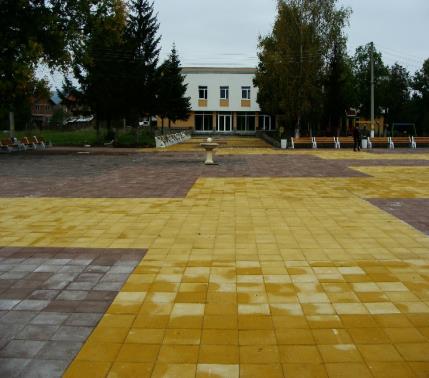 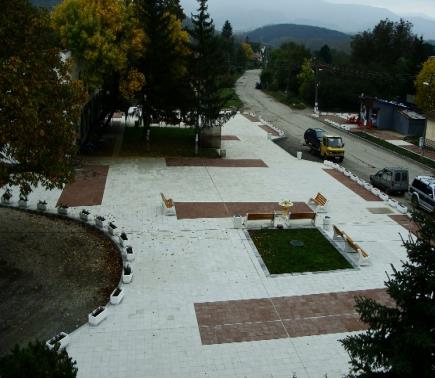 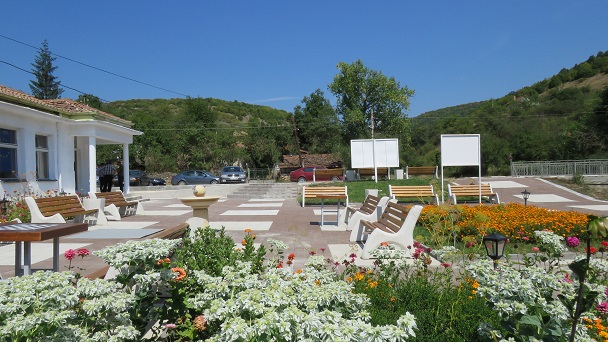 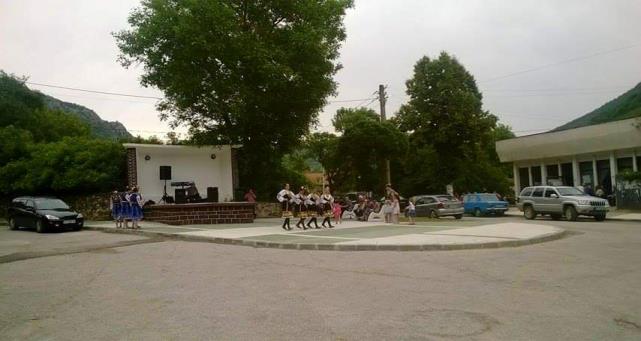